Nutritional habits of Greeks
Pantelis-George
3-11-23
Meat and dairy products were the ones that increased first and in fact to a percentage of 100-120%, with pulses and cereals that were the basis of the diet decreasing. The positive thing was that although the consumption of animal fat increased, olive oil did not decrease and remained in a high position.
Stats of the Greek diet.                  
Plenty of fiber (fruit, vegetables, bread/cereal, pasta, potatoes, pulses, nuts).
Minimum consumption of processed products.
Low-fat dairy products (milk, cheese, yoghurt) (2 servings daily).
Fish and poultry in small to moderate quantities (twice a week).
Red meat in small quantities (consumption once a month).
Olive oil as the main source of fatty acids containing poly-unsaturated fatty acids .
What the Greek diet includes.
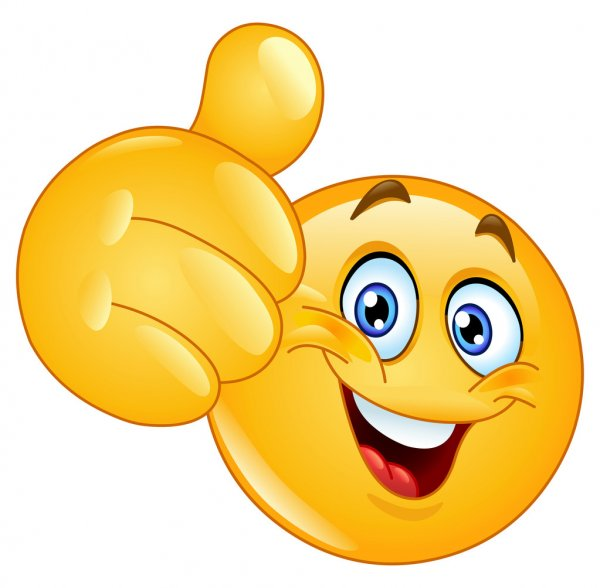 STAY HEALTHY OR ELSE!!!!
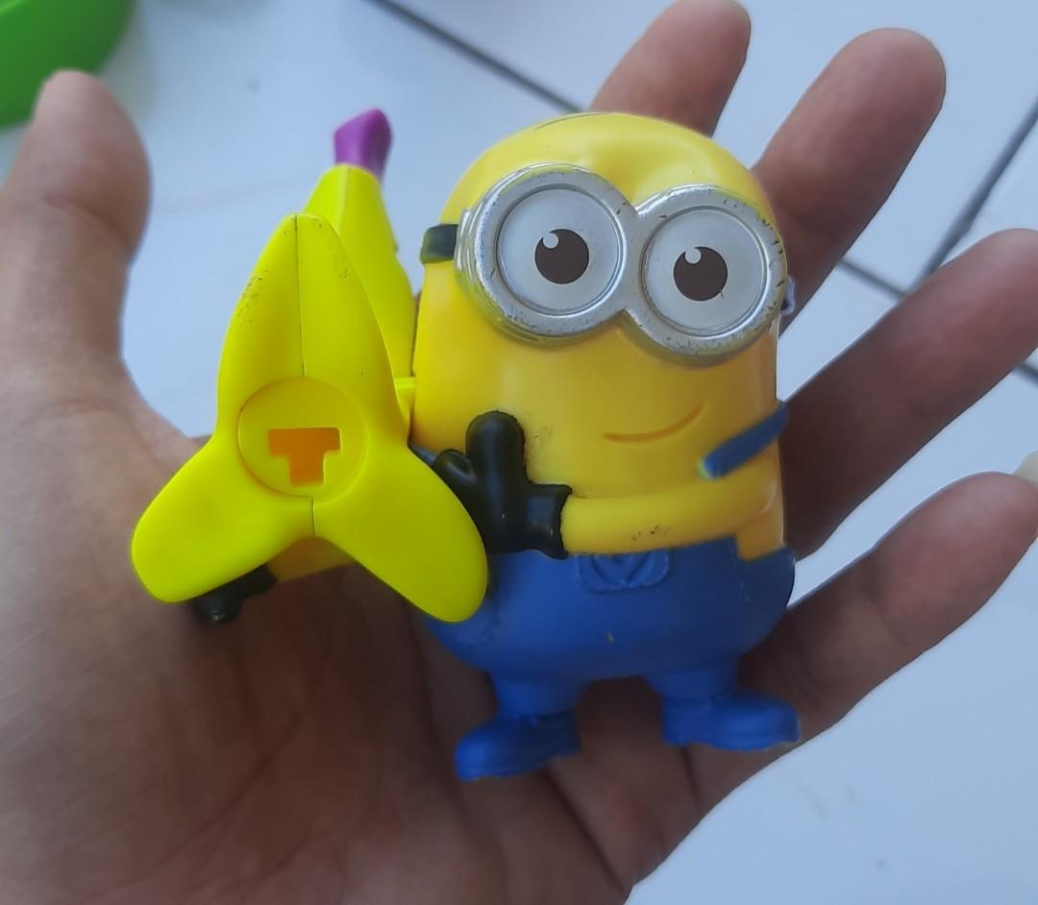 Thanks for watching